اهلا وسهلا
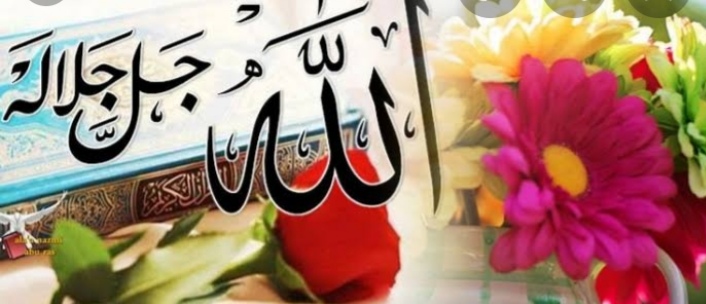 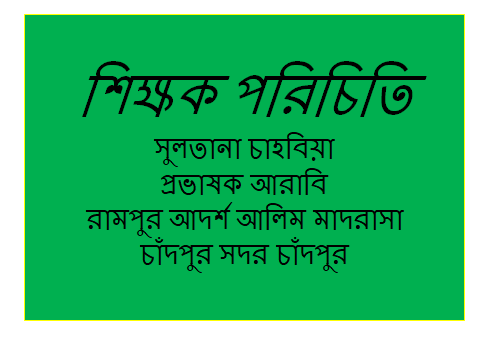 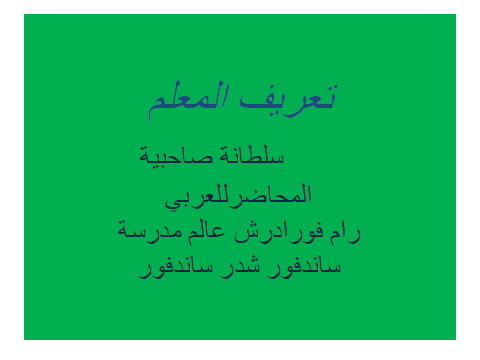 تعريف الدرس  المادة : اللغة العربية التصاليةالصف: العاشر من الداخلالوحدة الخامسةالدرس: الثالث
انظروا الي الصور
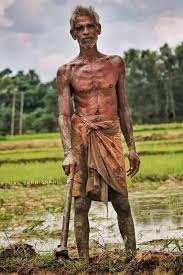 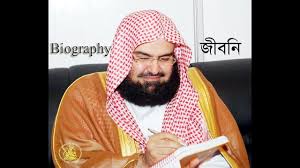 انظروا الي الصور
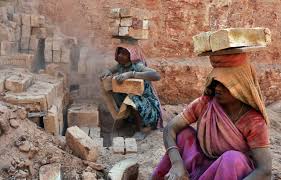 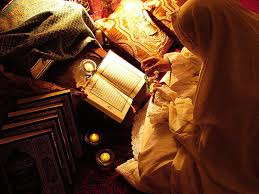 اعلان الدرس اليومالنظم  المساواة      সমতা
تنافع العلم
يمكن ان يقول الناس كلهم متساوون في الخلق
1.
يمكن ان يقول مقياس الناس العلم
2.
يمكن ان يقول الناس موتي واهل العلم احياء
3.
المساواة الناس من جهة التمثال اكفاءابوهم ادم والام حواءنفس كنفس وارواح مشاكلةواعظم خلقت فيها واعضاء وانما امهات الناس اوعية مستودعات وللاحساب اباء فان يكن لهم من اصلهم شرف يفاخرون به فالطين والماء ما الفضل الا لاهل العلم انهم علي الهدي لمن استهدي ادلاء
وقيمة المرء ما قد كان يحسنهوللرجال علي الافعال اسماء وضد كل امريء ما كان يجهلهوالجاهلون لاهل العلم اعداءوان اتيت بجود من ذوي نسب فان نسبتنا جود وعلياءففز بعلم ولا تطلب به بدلا فالناس موتي واهل العلم احياء
الاسئلة الموجزة مع الاجوبة
السوال: من اى جهة الناس اكفاء؟
الجواب : الناس من جهة التمثال اكفاء 
সাদৃশ্যতার দৃষ্টিকোন থেকে মানুষ পরস্পর সমান ।
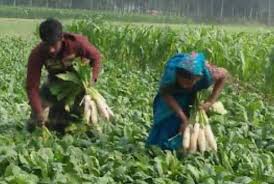 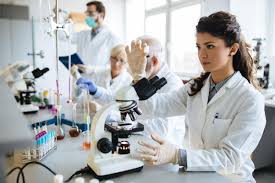 السوال : لماذا اهل العلم احياء ؟الجواب : اهل العلم  احياء لان العلم في المرء كالروح في الجسد فمن لا علم له فهو كالميت ينتهي ذكرهم بعد رحلتهم عن الدنيا ومن له علم وفضل تبقي شهرته وذكره في افواه الناس حتي بعد رحلتهم من هذه الدنيا فهم كالاحياء-
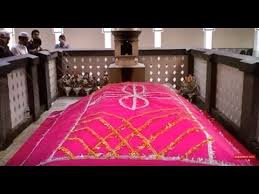 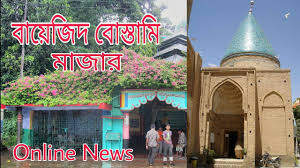 শাহ্‌জালাল ইয়ামেনি রহঃ
السوال: بين قيمة المرء ؟الجواب : تثبت قيمة المرء بالذي قد كان يحسنه وهو العلم والفضل-
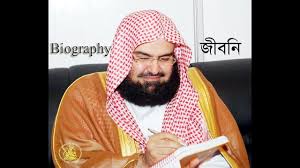 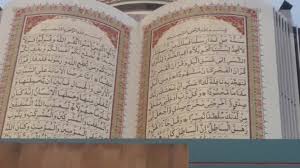 الواجب المنزلياحفظوا سوال والجواب جيدا
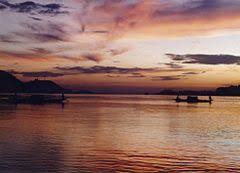 شكرا كثيرا
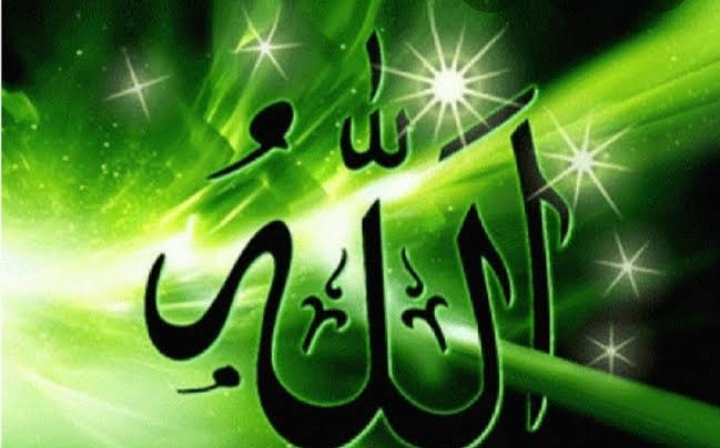